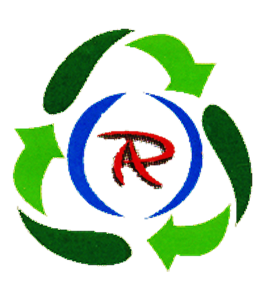 Rudra  Environmental  Solution (India) ltd
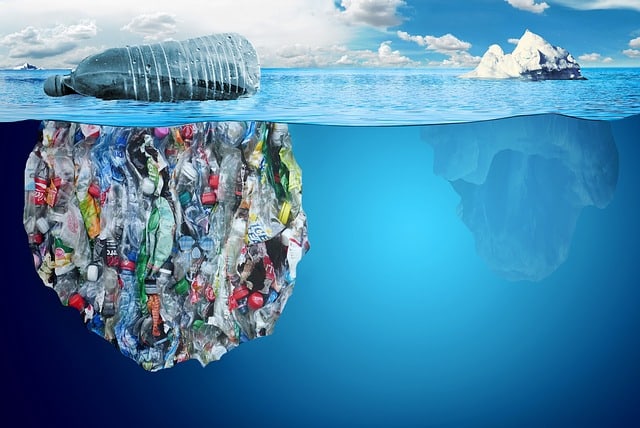 Waste Plastic to Poly Fuel Thermo Catalytic Depolymerisation (TCD)
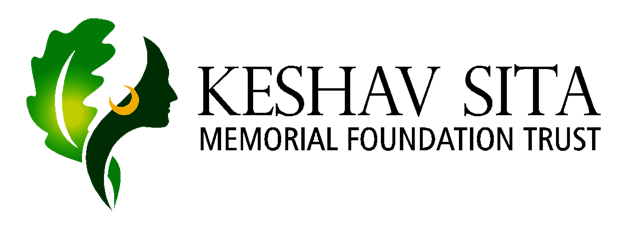 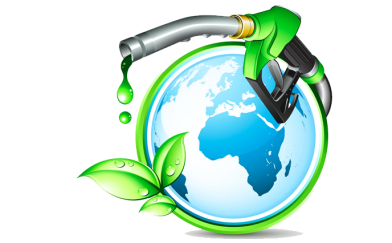 For Green Future
ABOUT RUDRA
Company Established in 2009 
 An ISO Certified Company 
 Converts waste plastic to Fuel through TCD 
     process which was developed in-house 
 We Manufacture TCD Plants to ensure 
     highest quality 
 Make In India Technology 
 Financially Viable plants
 Helping Swacch Bharat Mission
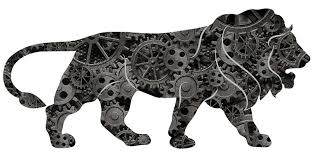 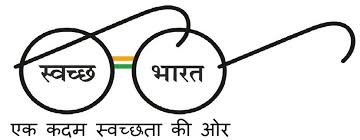 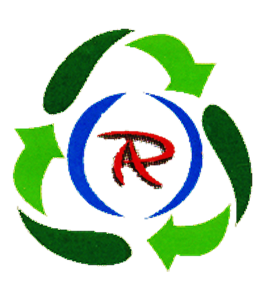 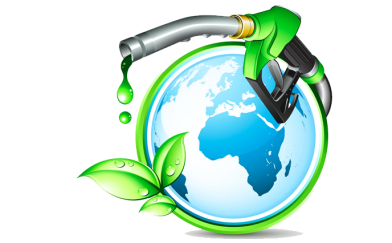 For Green Future
PLASTIC BACKGROUND
Carbon footprint/ CO2 Emission
Non Bio Degradable
DISADVANTAGES
Garbage 
culture
Pollution
High cost involved in 
Disposal / mixed
Non perishable
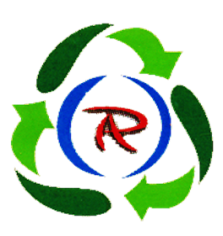 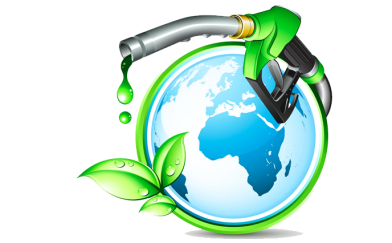 For Green Future
PLASTIC POLLUTION
Over the last ten years we have produced more plastic than
     during the whole of the last century.
 50 percent of the plastic we use, we use just once and throw it
     away.
 Enough plastic is thrown away each year to circle the earth four
     times
 Plastic constitutes approximately 90 percent of all trash floating  on the ocean’s surface
 It takes 500-1,000 years for plastic to degrade.
 Plastic chemicals can be absorbed by the body
 Nearly every piece of plastic EVER made still exists today.
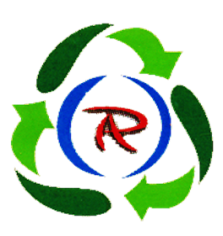 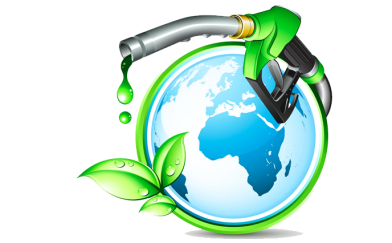 For Green Future
REALITY OF PLASTIC
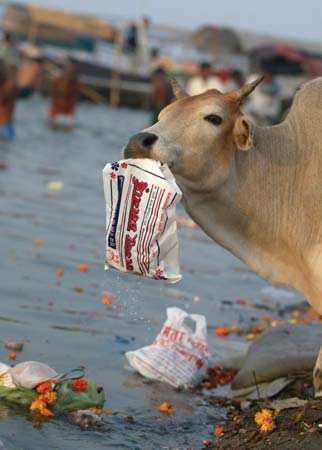 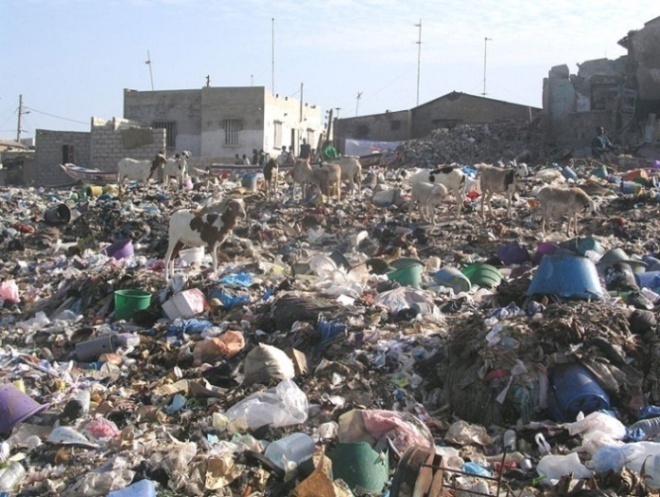 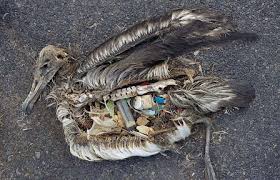 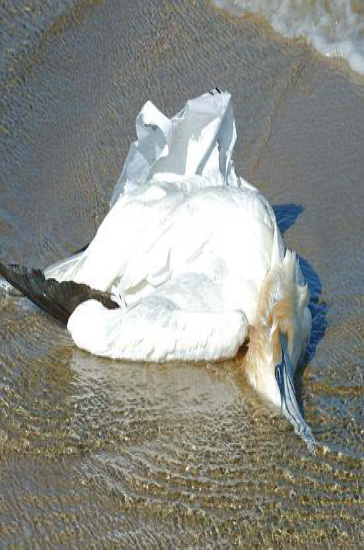 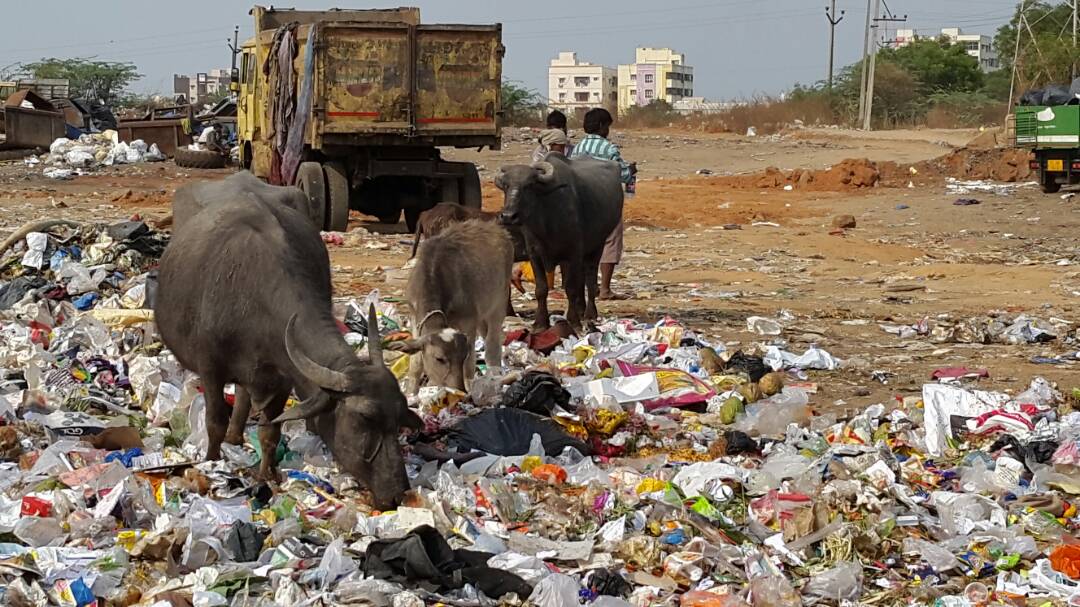 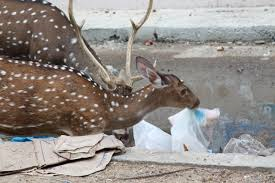 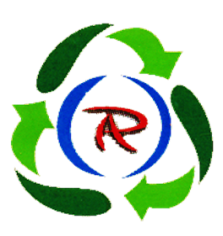 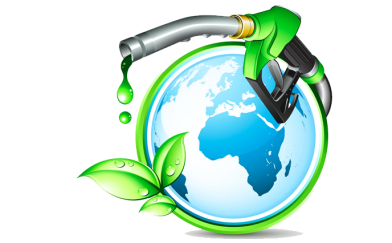 For Green Future
REALITY OF PLASTIC
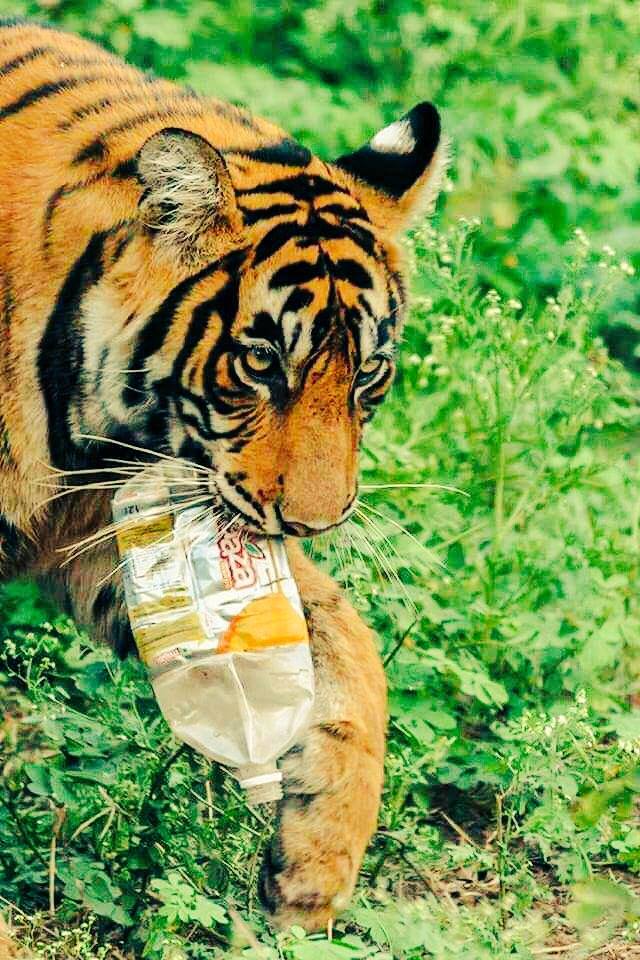 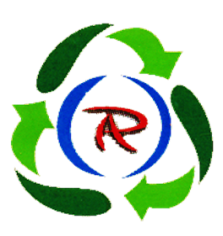 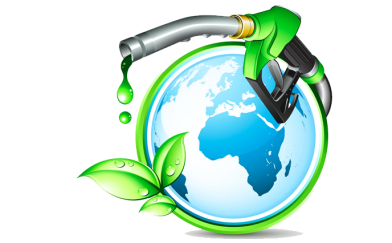 For Green Future
RUDRA SOLUTION
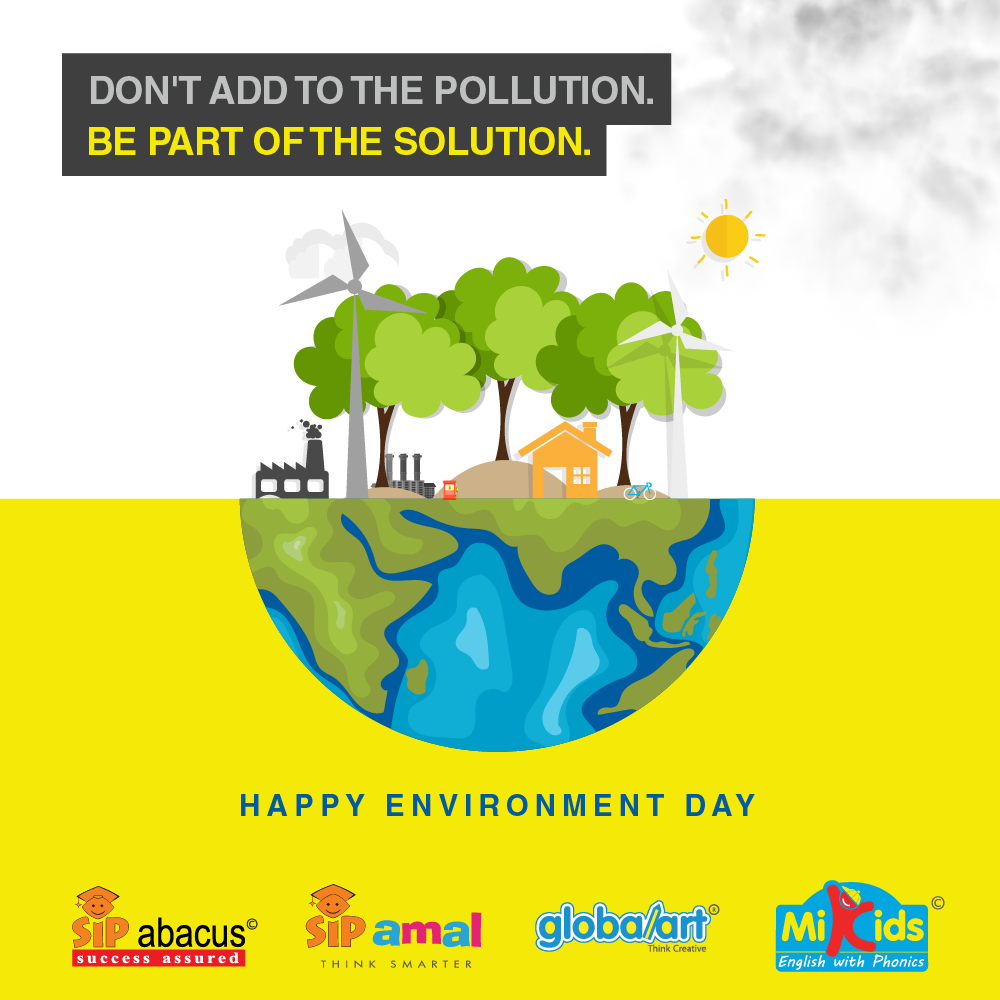 DON’T ADD POLLUTION BE PART OF SOLUTION
Waste Plastic to Poly Fuel Thermo Catalytic Depolymerisation (TCD) Process
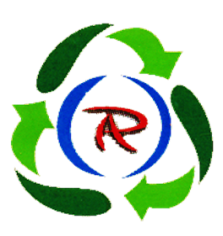 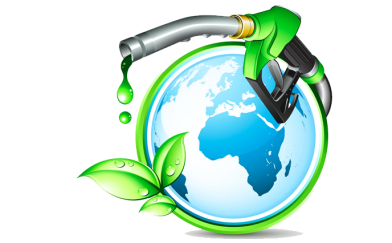 For Green Future
RUDRA PLANT
Current Plant of 500 Kg Capacity in our  Jejuri Factory
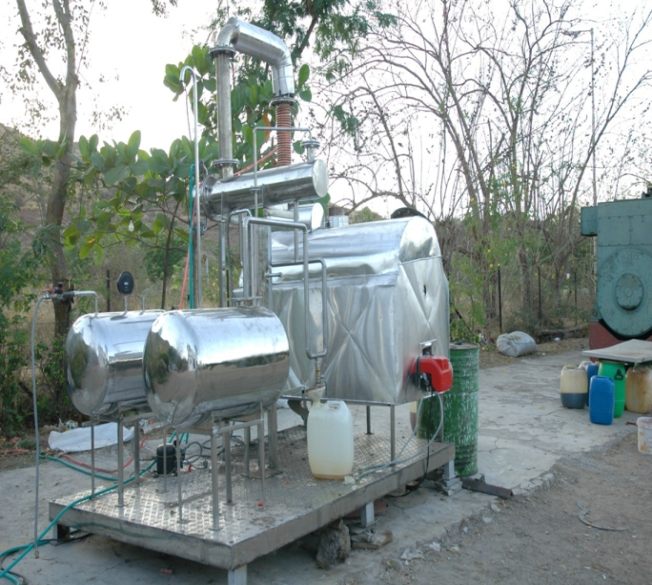 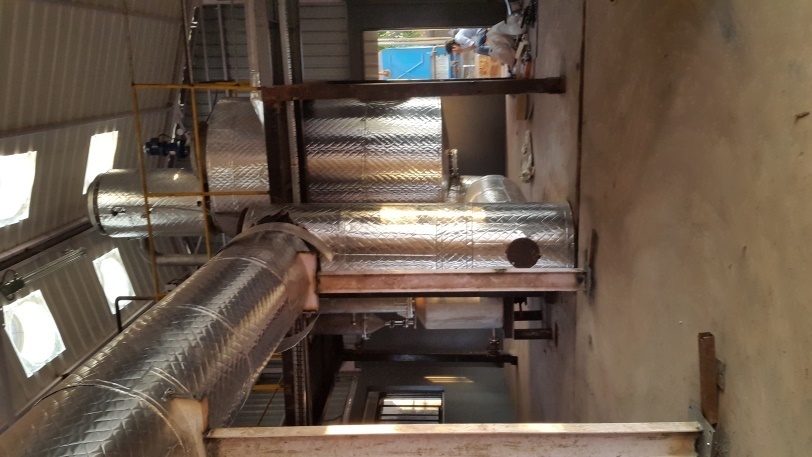 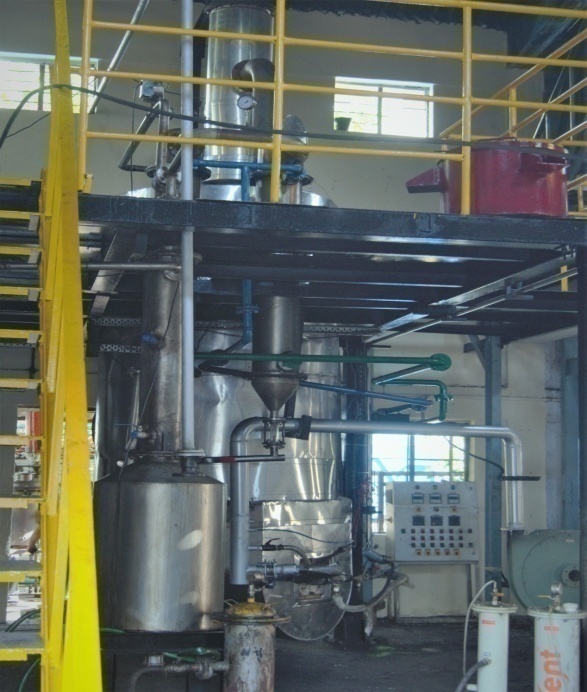 First Trial Plant of 50 Kg Capacity
Plant of 300 Kg Capacity
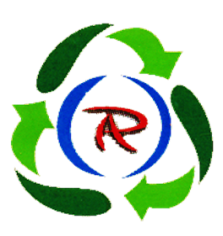 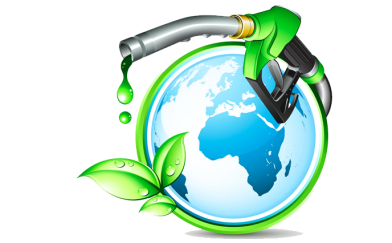 For Green Future
RUDRA PROCESS-  RECOVERY
Plastic is shredded
Feed to reactor
Waste Plastic
Addition of catalyst
Heating
Gas and Oil Separated
Gas Scrubber
Oil Filter
Oil Storage tank
Gas storage tank
Oil for Dispatch
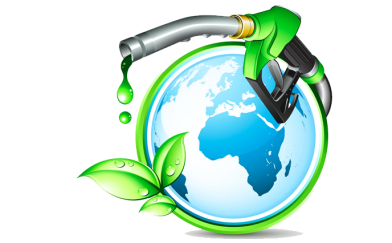 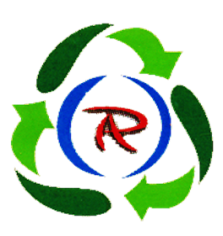 For Green Future
ADVANTAGES OF RUDRA PROCESS
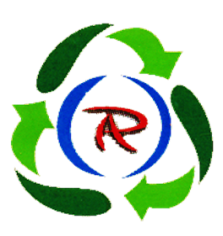 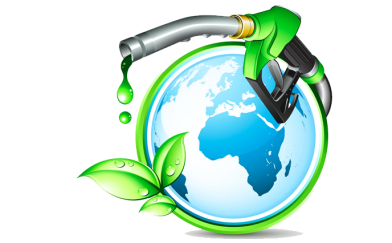 For Green Future
BENEFITS OF RUDRA PROCESS
The machine effectively reverses the plastic production process; where the TCD process cracks the long chains of polymer with help of catalyst to produce useable fuel. 
The plant is able to process plastic waste that are not easily recyclable including wrappers, other thin plastic and residual plastic waste material from businesses and households.
This will result in diversion of waste plastic from the landfill and produce fuel with lower carbon footprint.
The fuel produced can be used directly as source for burning without any need for further processing.
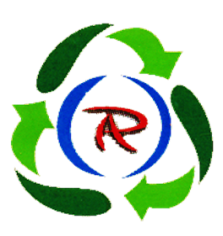 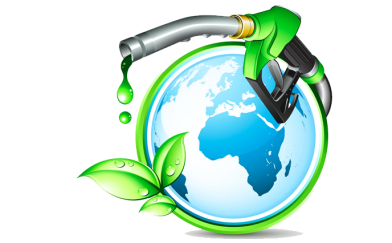 For Green Future
TCD PROCESS - RUDRA
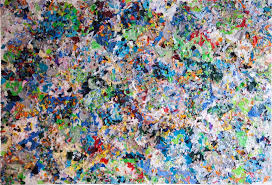 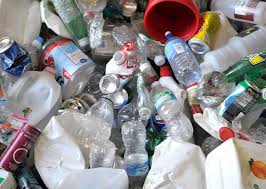 Pre Process
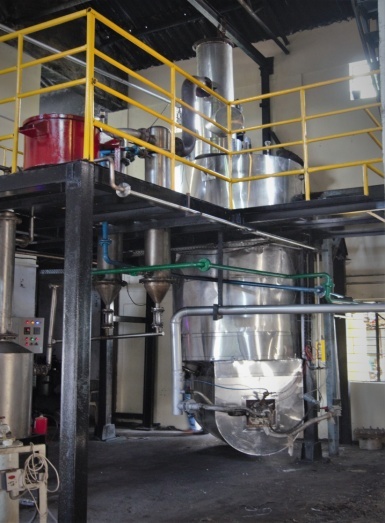 Plant
Gas – used for heating as energy
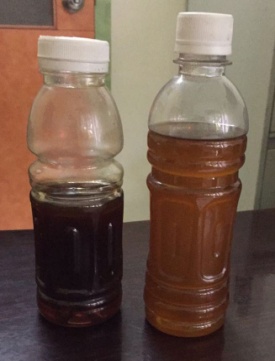 Residue – road filling, Char
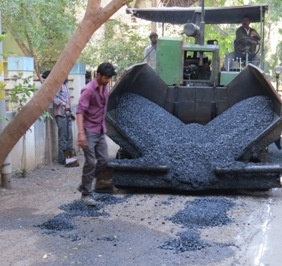 Fuel yield 
around 65%
TCD process
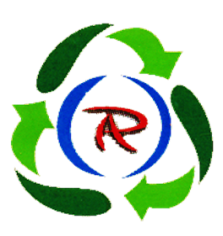 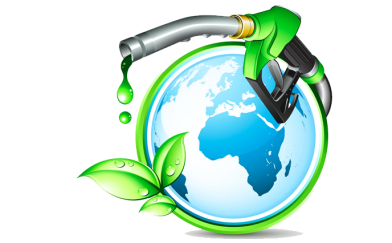 For Green Future
TYPICAL INPUT OUTPUT RATIO
The machine converts waste plastic into fuel and cleaned
    synthetic gas. 
The exact recovery ratio and characteristics of the fuel 
    varies depending on the types of plastic received. 
 Each ton of plastics produces approximately
 600 to 650 liters of fuel – Around 20% fuel used in
    process
 20 to 25% synthetic gas – used in the process
 5 to 10% moisture
 5 to 10% Residual char – can be used as road filler with
   bitumen
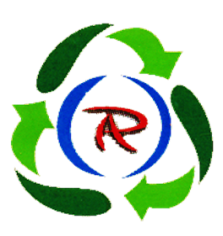 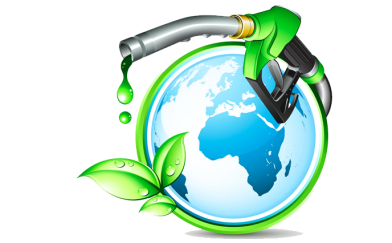 For Green Future
RUDRA- USE OF FUEL
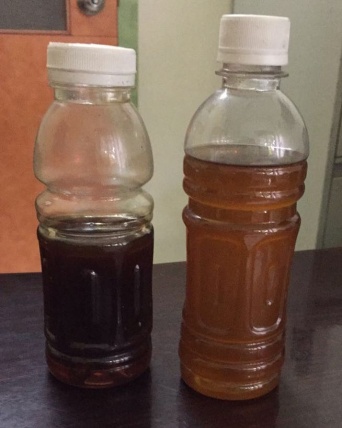 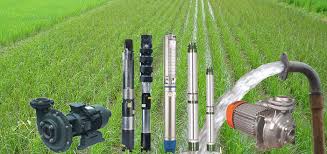 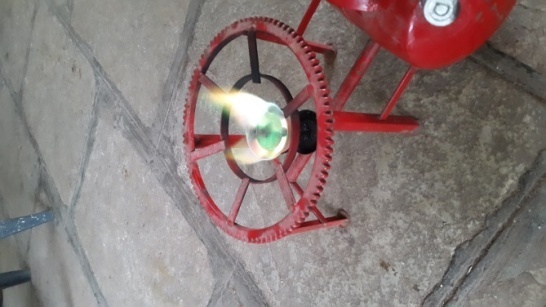 Cooking stove
Agricultural Pumps
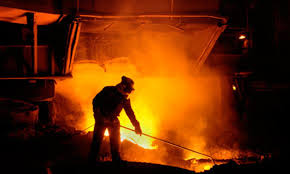 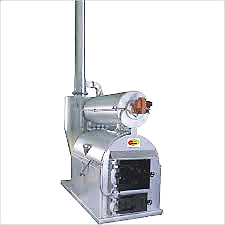 Incinerator
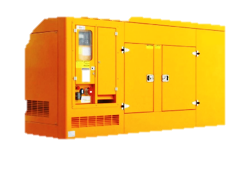 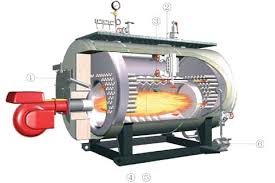 Furnace
Boilers
Generator
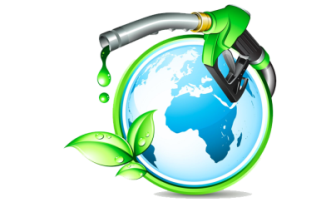 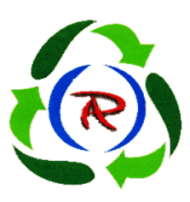 For Green Future
ABOUT KESHAV SITA TRUST
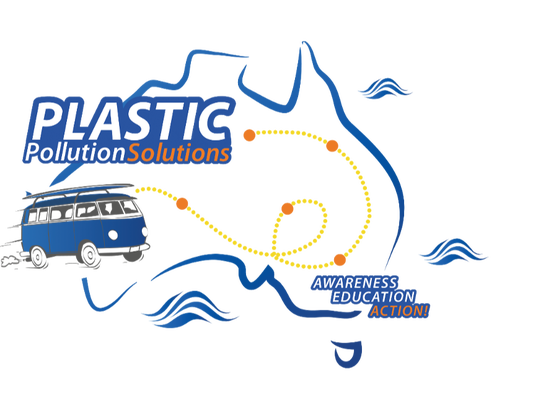 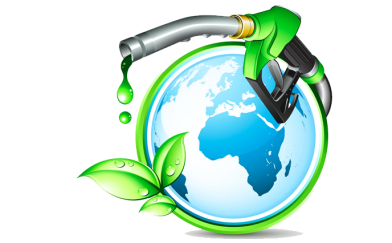 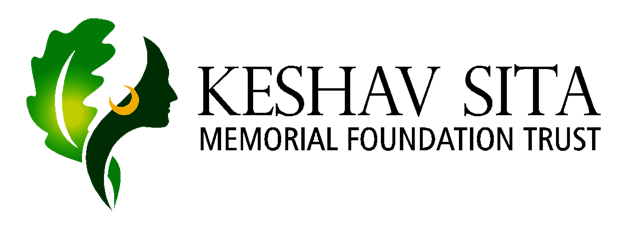 For Green Future
ABOUT KESHAV SITA TRUST
Creates awareness of waste plastic & segregation 
     at source
 Collects waste plastic from more than 15000 
     households in and around Pune
 Other Collection areas include Thane, Dombavali,
     Baramati, Bhimashankar  and  nearby forts
 Till date have collected more than 275 MT of 
    waste  plastic that is Saving of 16.50 lakh KG of
    emission
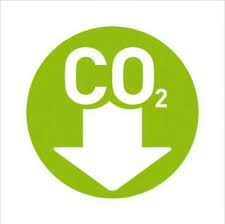 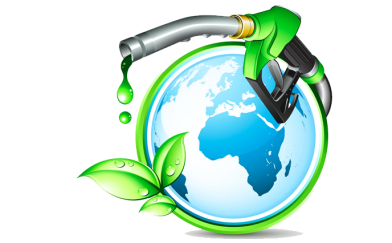 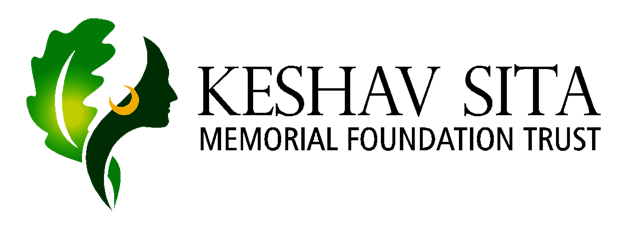 For Green Future
ADVANTAGES OF SEGREGATION
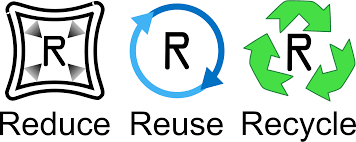 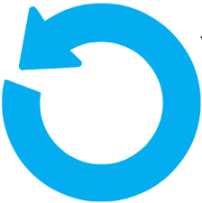 R
Recover
Keshav Sita Trust
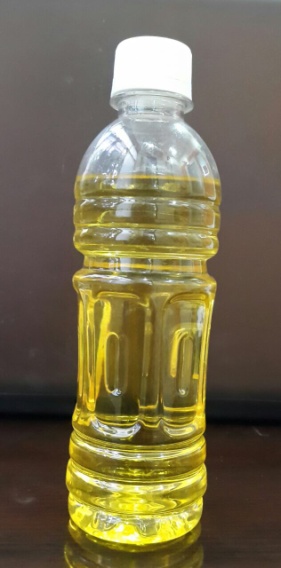 No Landfill
For effective waste management make             4th R ( Recovery) 
part of  your life
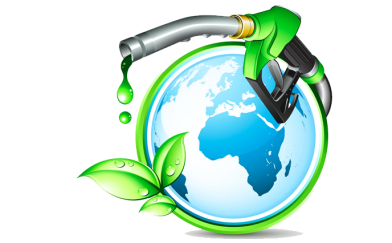 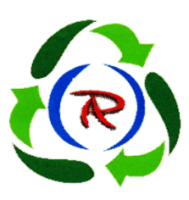 For Green Future
COLLECTION PROCESS- KESHAV SITA TRUST
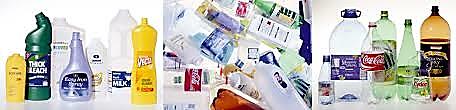 Household waste
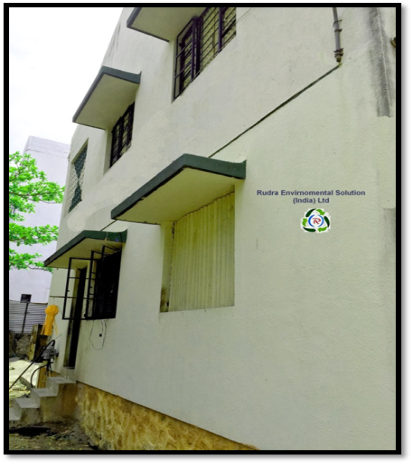 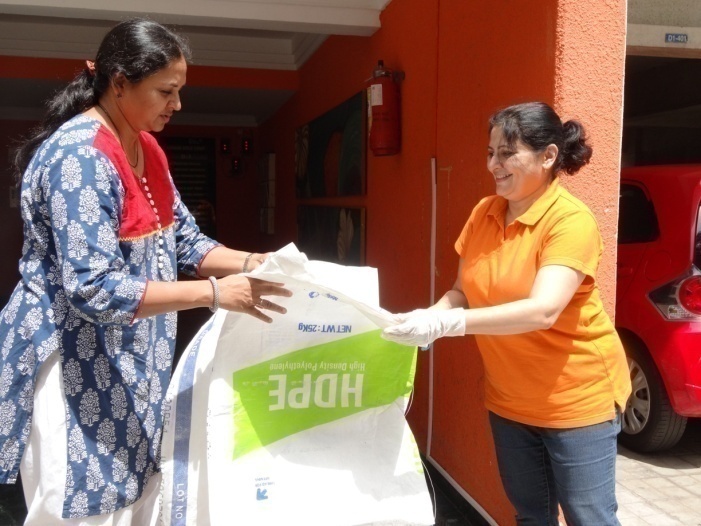 Waste picked by Keshav Sita Trust
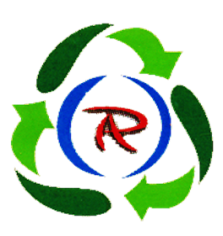 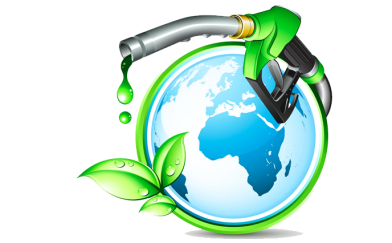 For Green Future
PLASTIC AWARENESS
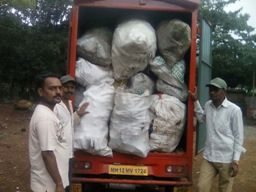 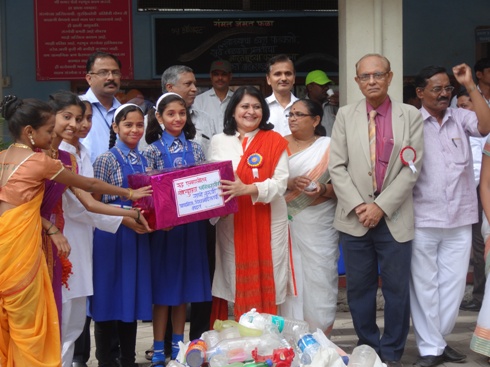 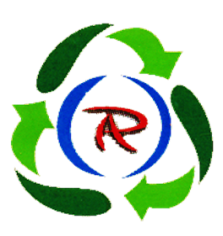 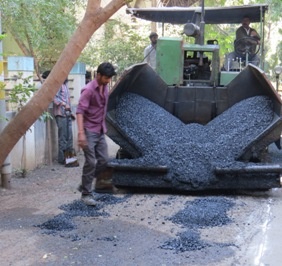 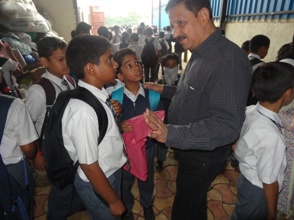 Use of Waste Plastic in 
Roads at PMC
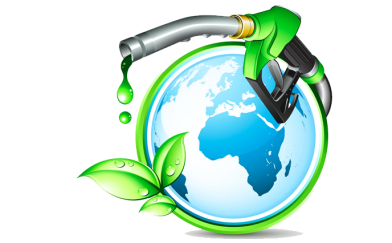 For Green Future
PLASTIC COLLECTION
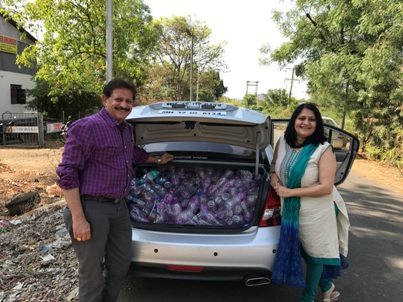 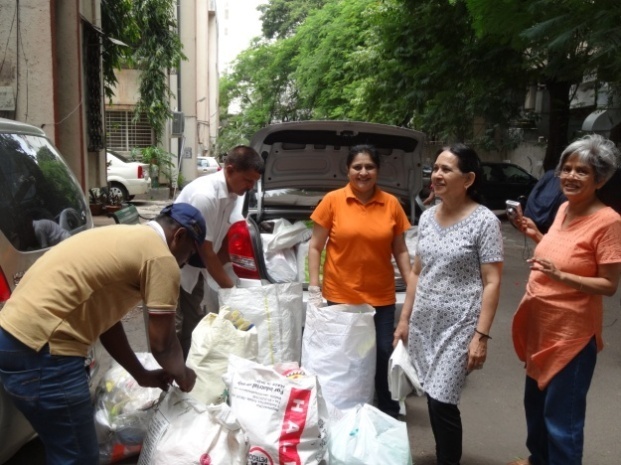 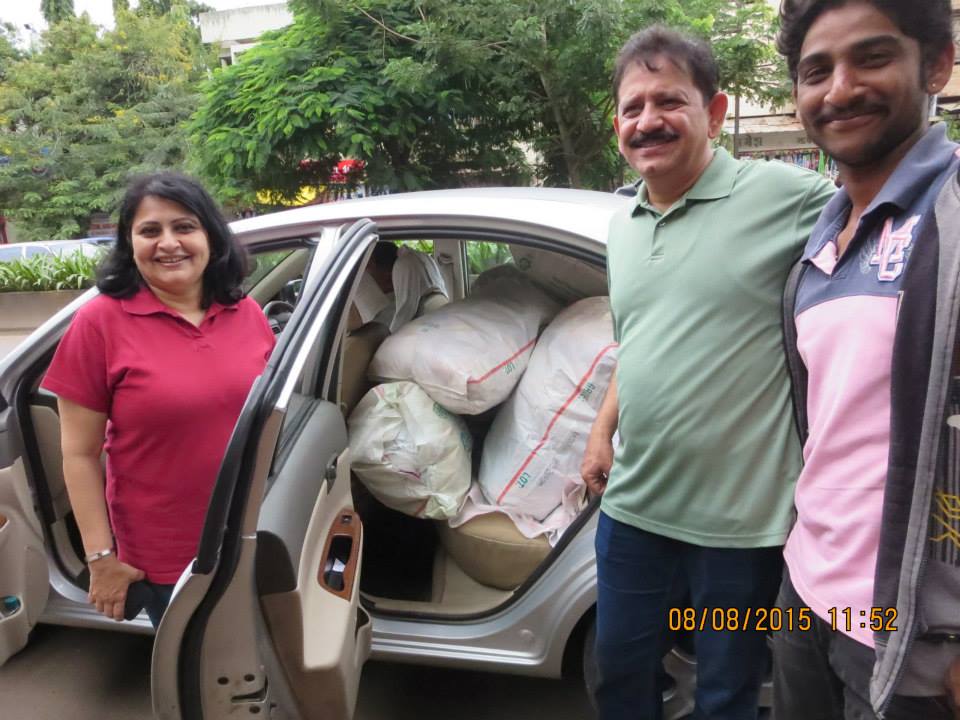 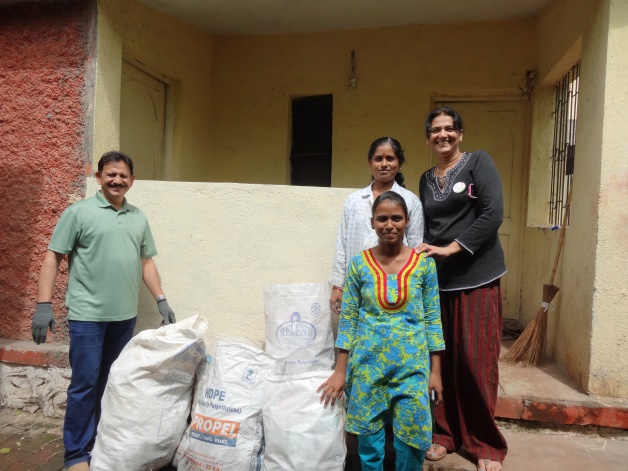 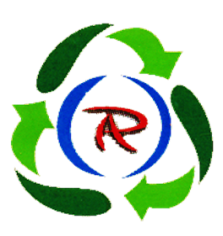 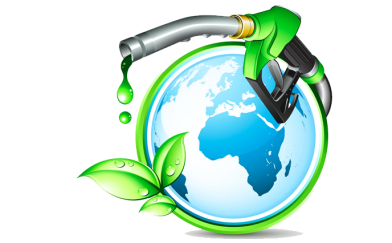 For Green Future
AWARDS FOR RUDRA
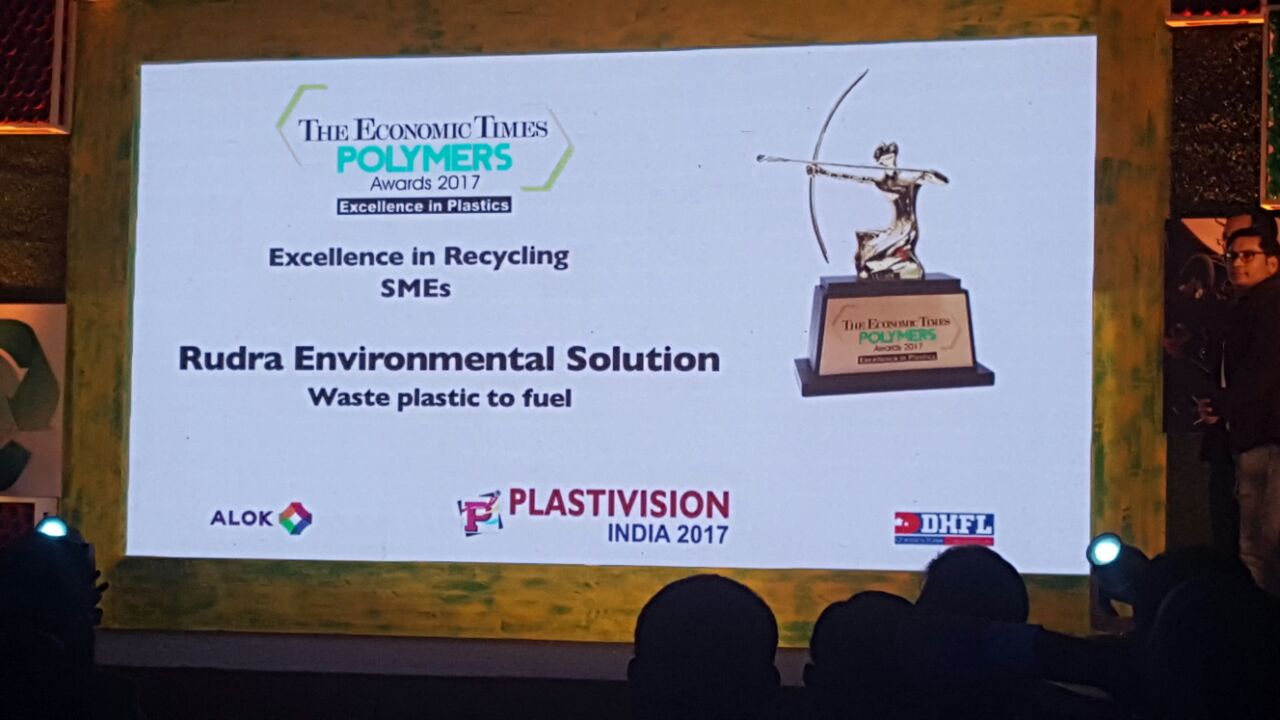 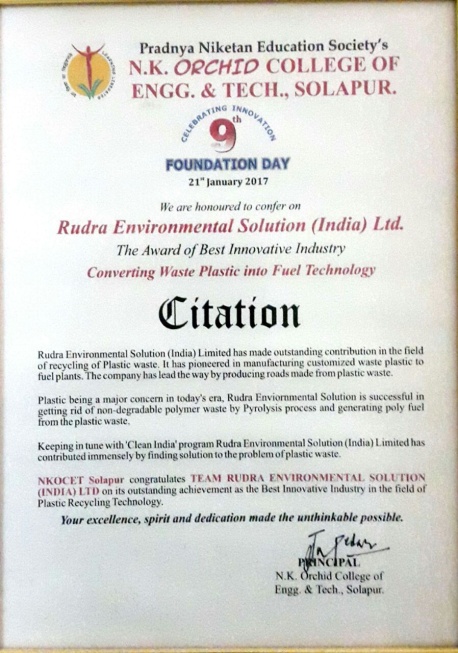 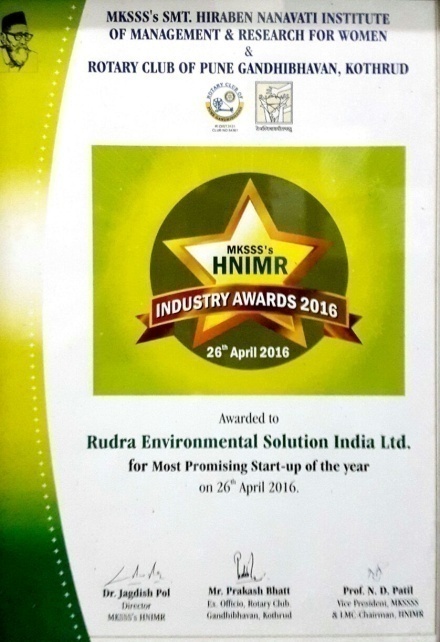 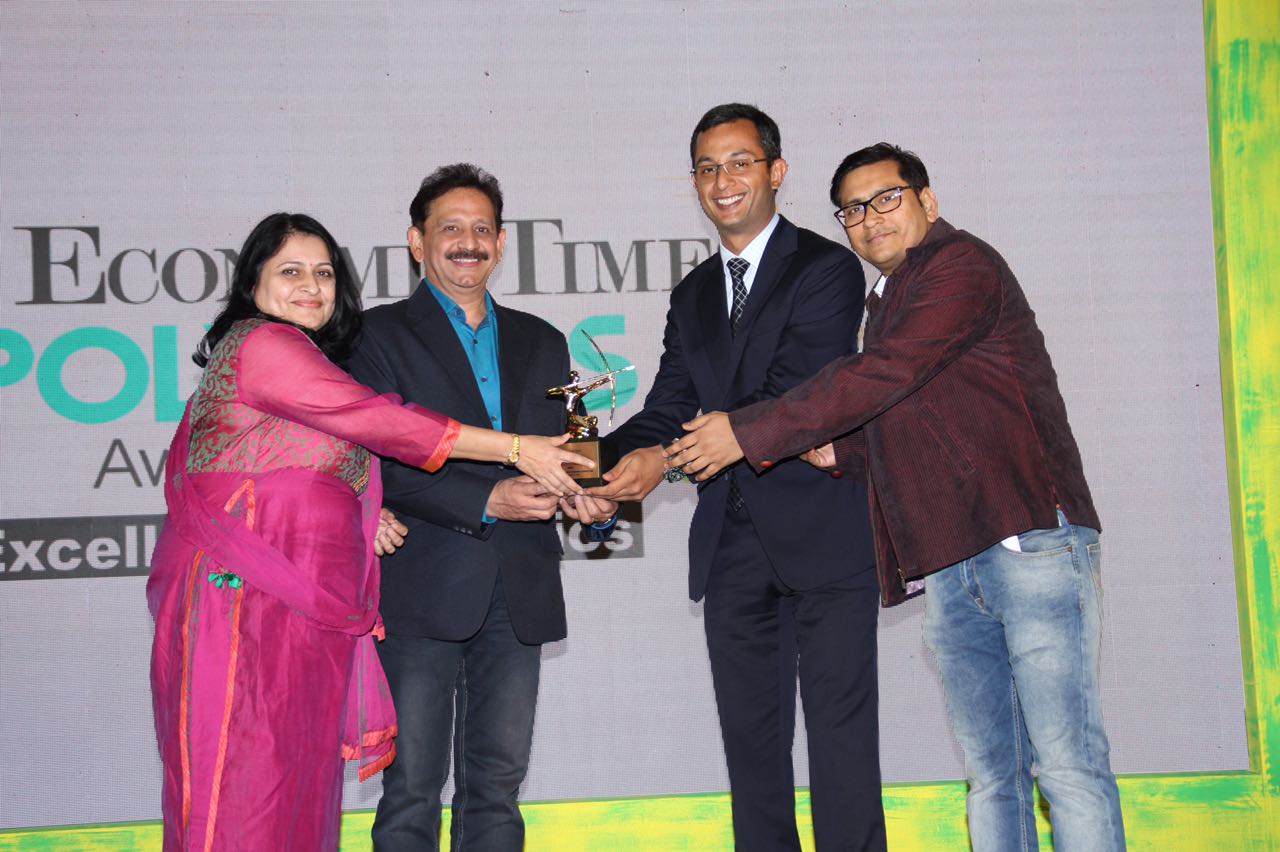 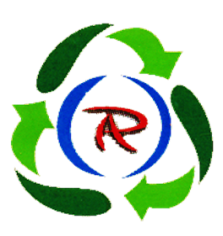 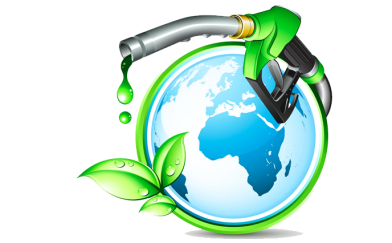 For Green Future
AWARDS FOR KESHAV SITA MEMORIAL FOUNDATION TRUST
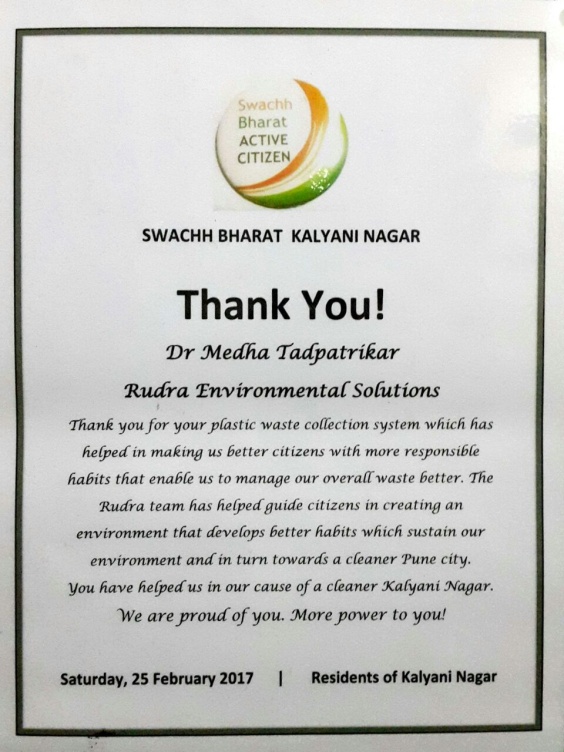 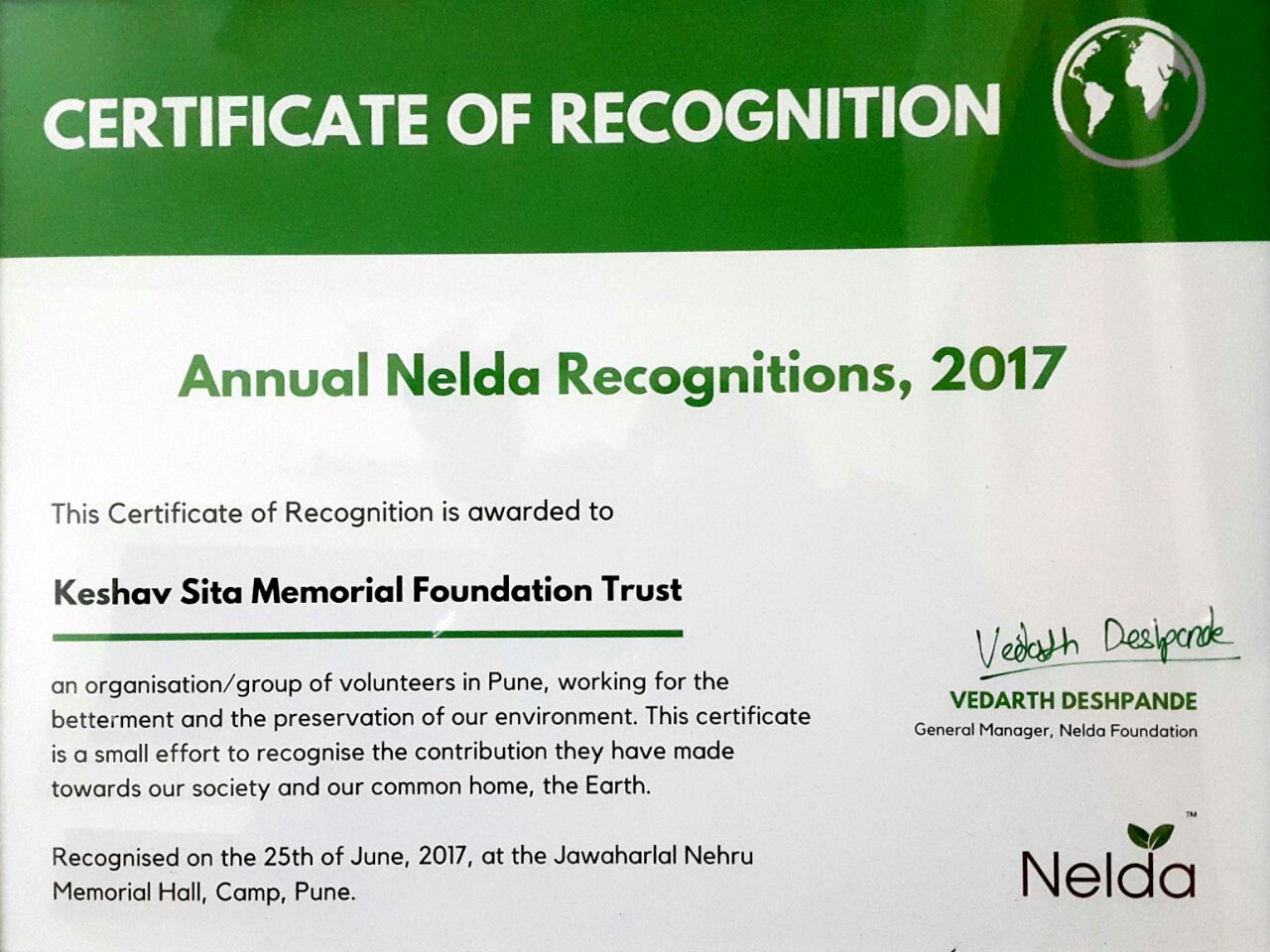 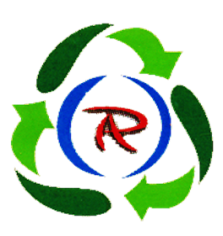 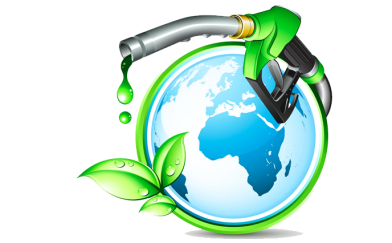 For Green Future
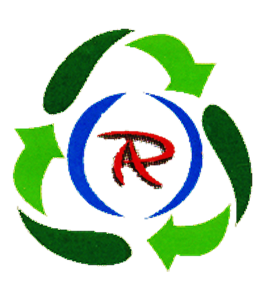 Rudra  Environmental  Solution (India) ltd
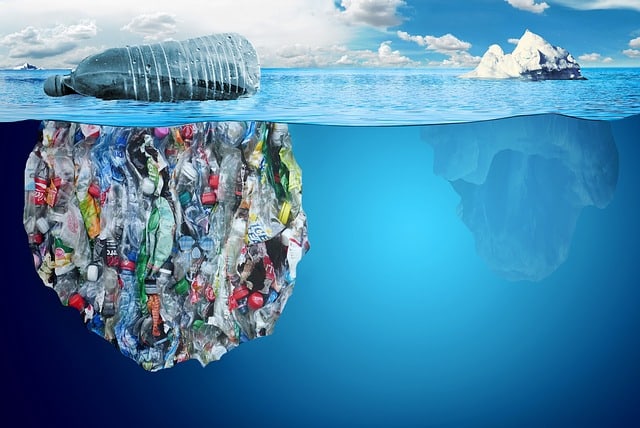 THANK YOU
B-1 Minar Aprt,124/1 Erandwane, 
Law College Rd,  Pune- 411004.
Tel: (020) 25448900
Visit us at : www.rudraenvsolution.com
E-mail : rudraenvsolution@gmail.com
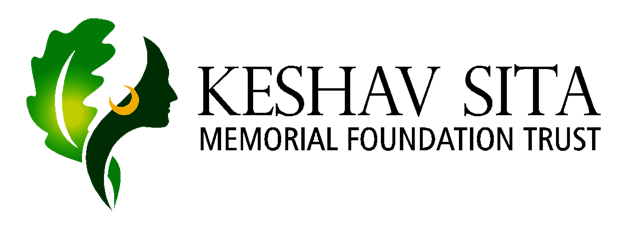 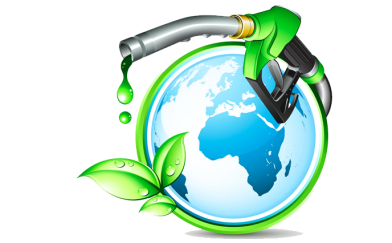 For Green Future